Pelvis boşluğunun tavanı ile rectum arasında kalan çıkmaz oluşuma ne denir? 

Excavatio rectogenitalis    b) Excavatio vesicogenitalis    
                      c) Excavatio pubovesicalis   
d) Fossa pararectalis 	 e) Plica genitalis
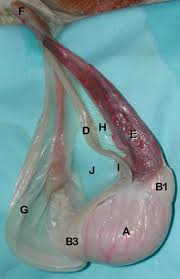 Aşağıdaki ifadelerden hangisi/hangileri yanlıştır? 
    I- Equidelerin sol böbreği kupa kağıdı şeklindedir. 
   II- Carnivorların idrarlarının bulanık olmasının sebebi, pelvis renalis’in glanduler yapıda olmasıdır.
  III- Ruminantlarda her iki böbrekte planum medianum’un sağında yer alır.
 IV- Ruminantlarda, papilla renalisleri kuşatıp içine alan calix renalisler mevcuttur.
 V- Hilus renalis margo medialis’te yer alır.

a) I,II,IV,V   b) II,III,V   c) I,II,IV   d) I,III,IV   e) I,IV,V
Erkek ruminantlarda vesica urinaria’ya katater uygulanırken  ………….……………..  zorluk çıkarır. 
 
a)Ostiumurethra internum  
b)Diverticulumsuburethrale
c)flexura sigmoidea   
d) Ostium urethra externum      
e) Hiçbiri
Çevresel sıcaklığın değişimine göre kontrakte olarak testisi vücuda yaklaştırıp uzaklaştıran anatomik yapı aşağıdakilerden hangisidir? 
a)M.cremaster        b)Fascia spermatica interna 
c)Fascia spermatica externa      d)Tunica dartos    
                           e) Tunica albuginea
Köpekte, erkek eklenti bezlerinden hangisi/hangileri bulunur? 
Gl. vesicularis  b) Prostata  
c) Gl. bulbourethrales    d) Hepsi    e) Hiçbiri
Aşağıdaki ifadelerden hangisi/leri doğrudur? 
    I- Equide’de processus urethralis fossa glandis’te yer alır. 
   II-Urethra’nın penis içinde yer alan bölümü corpus spongiosum penis tarafından çevrelenmiştir. 
  III-Köpekte glans penis pars longa glandis ve bulbus glandis adlı iki bölümden oluşur.
  IV-Ostium preputiale ereksiyon durumunda penisin preputium dışına çıkmasını sağlayan deliğin adıdır.

  a) I,II,III,IV   b) I,II,III   c) I,II,IV   d) II,III,IV   e) I,III
Köpekte scrotum hangi bölgede yer alır?
 a) Regio perinealis    b) Regio pubis    
c) Regio inguinalis     d) Regio abdominalis    
e) Regio umblicalis
İnekte, canalis cervicis uteri hakkında aşağıda verilen özelliklerden hangisi yanlıştır? 

a)Halka şeklinde kıvrımlıdır.  
b) Yaklaşık 3 cm çapındadır. 
c) Zikzaklı görünüme sahiptir. 
d) Uzunluğu 10 cm’dir.
e) Hiçbiri
Tuba uterina’nın ovarium’a dönük ucunun huni tarzındaki genişlemesine ne ad verilir?

Ostium abdominale  
Ampulla tubae  
Infundibulum 
Fimbria ovarica  
isthmus tubae
Pelvis boşluğu organlarını aşağıdakilerden hangisi besler? 
 
a)A.iliacaexterna               b)A.iliacainterna
c)A.mesentericacaudalis    d) A. ovarica     
e) A. femoralis
Böbrekler nerede bulunur?
Calix renalis’e sahip lobuler görünüşlü böbrek aşağıdakilerden hangisinde görülür? 

a) Koyun   b) Domuz  c) Sığır  d) At  e)Köpek
Organa genitalia femininae interna’yı sırasıyla yazınız?
Sperma hücresinin testis’te oluştuktan sonra dışarı atılması sırasında izlediği yolu yazınız?
Aşağıdaki organın adı nedir? Hangi hayvan türüne aittir?
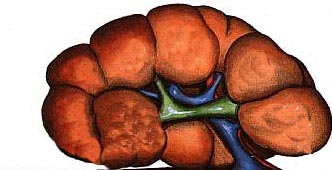 Sığırda scrotum hangi bölgede yer alır?
a) Regio perinealis         b) Regio pubis    
c) Regio inguinalis         d) Regio abdominalis    
e) Regio umblicalis
Uterus’un başlıca iki ligamentinin adını yazınız?
Resimde görülen organa ve okla gösterilen bölüme ne ad verilir?
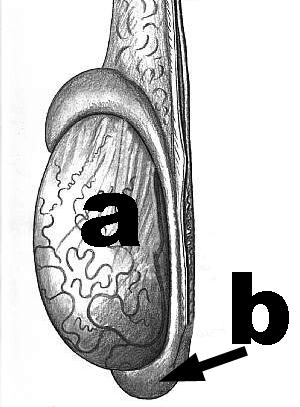 Resimde okla işaret edilen anatomik yapılara ne ad verilir?
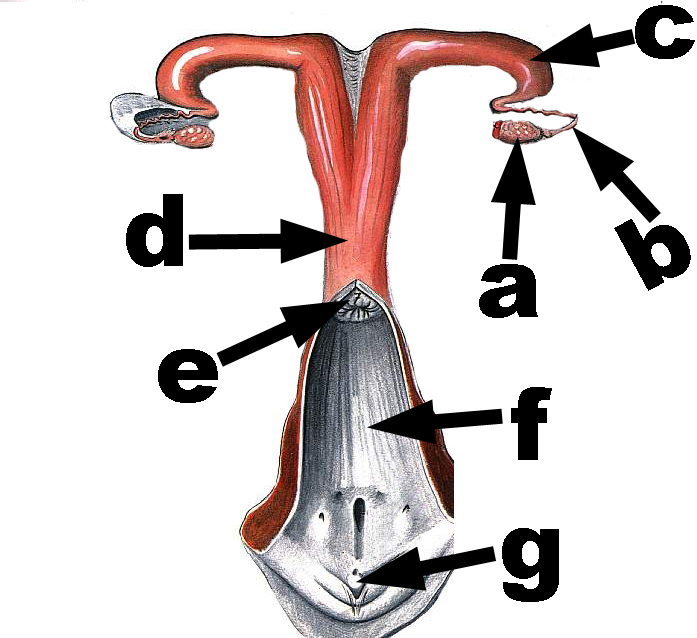 Dişi genital organları içten dışa doğru sırasıyla aşağıdakilerden hangisinde doğru olarak verilmiştir?
a)Ovarium-salpinx-uterus-urethra-vagina-vulva. 
b)Ovarium-tuba uterina-cervix uteri-cornu uteri-corpus uteri-urethra.
c) Ovarium-urethra-cornu uteri-corpus uteri-cervix uteri-vagina. 
d) Ovarium-tuba uterina-uterus-vagina-vulva ve clitoris.
e) Ovarium-oviduct-uterus-ureter-vagina-vulva.
Aşağıdakilerden hangisi cervix uteri için doğru değildir? 
a) Ruminantlarda longitudinal mukoza dürümlerine sahip bir canalis cervicis’i vardır. 
b) Cervix uteri’nin vagina’ya doğru yaptığı çıkıntıya portio vaginalis adı verilir.  
c) Fornix uteri, cervix uteri’nin çıkıntısı ile vagina duvarı arasında yeralır. 
d) Orificium uteri internum, canalis cervicis’in uterus’a açılan cranial deliğidir.
e) Hiçbiri.
Tuba uterina’nın ovarium’a dönük ucunun genişlemesi üzerinde yer alan saçak şeklindeki mukoza uzantılarına ne ad verilir?
Ostium abdominale  
Ampulla tubae  
Infundibulum 
Fimbria ovarica  
Isthmus tubae
Aşağıdaki ifadelerden hangisi/hangileri yanlıştır?
    I- Equidelerin sağ böbreği kupa kağıdı şeklindedir. 
   II- Equidae idrarlarının bulanık olmasının sebebi, pelvis renalis’in glanduler yapıda olmasıdır.
  III- Ruminantlarda her iki böbrekte planum medianum’un sağında yer alır.
  IV- Carnivora böbreklerinde, papilla renalisleri kuşatıp içine alan calix renalisler mevcuttur.
   V- Hilus renalis margo medialis’te yer alır.

         a) I,II,IV    b) II,III,V    c) IV,V    d) III    e) IV
Dişi ruminantlarda vesica urinaria’ya sonda uygulaması esnasında ------------------------‘den dolayı zorlukla karşılaşılır 
Yukarıdaki boş bırakılan yere aşağıdakilerden hangisi gelir?
a)Diverticulum suburethrale 
b)corpus cavernosum 
c)flexura sigmoidea  
d) Ostium urethra externum 
e) Ostium urethra internum
Funiculus spermaticus’ta aşağıdakilerden hangisi bulunmaz?
Colliculus seminalis   
b)Plexus pampiniformis  
c)Ductus deferens   
d) M.cremaster   
e)N.spematicus’un dalları
Aşağıdaki ifadelerden hangisi/hangileri doğrudur?
    I-Equide’de ostium urethra externa, processus urethralis’in üzerinde yer alır. 
   II-M.ischiocavernosus, pecten osis pubis’ten orijin alan kuvvetli bir kastır. 
  III-Köpekte glans penis üzerinde belirgin bir corona glandis yoktur.
  IV-Septum corporis penis, corpus cavernosum ile corpus spongiosum’u birbirinden ayırır.

             a) I,II, IV    b)II,III    c) I,III   d) III,IV   e) I,IV
Bir böbreklerin kesit yüzünde görülen anatomik oluşumlar nelerdir?
Renes ile ilgili olarak aşağıda verilen önermelerden hangisi yanlıştır. 
   A) Her iki böbreğin duruşu simetriktir.
   B) Ren dexter ren sinisterden biraz önde yer alır.  
   C) Böbrekler regio lumbalis’te bulunurlar.
   D) Ruminantlarda ren sinister yüzücü durumdadır.
   E) Böbreği örten yapılardan Capsula fibrosa en içte yeralır.
Preputium’un bölümleri nelerdir?
Yandaki resimde yer alan 
     Organın adı:
     .……………
    Hangi hayvan türüne ait:
     .………………
    A ile gösterilen yapı:
     ....………
    B ile gösterilen yapı:
     …...
 Nedir? Latince adlarını yazınız.
Calix renalis’e sahip olan böbrek aşağıdakilerden hangisinde görülür? 
         I-Homo  II-Carnivor  III-Büyük ruminant  
        IV-Equidae     V-Küçük ruminant    VI-Sus
 
      A)I ve II     B)II ve III    C)I,  III ve VI    
             D)II, IV ve VI            E)V
İdrarı ren’den vesica urinaria’ya taşıyan bir kanal vardır. Bu boru şeklindeki kanala …………………….. denir. 

A)Urethra   B)Ureter  C)Uterus   
D)Urachus   E)Umblicus
Sidik kesesinin iki farklı ligamenti vardır. Bunlardan Vesica urinaria’yı alt yüzünden os pubis’e sabitleyen bağa …..…………………………………….......  denir.
Kontrakte olarak testisleri gövdeye yaklaştıran funiculus spermaticus’un oluşumuna da katılan kas yapısı aşağıdaki seçeneklerden hangisinde verilmiştir? 
    A)M.cremaster   B)Fascia spermatica interna C)Tunica dartos C)Fascia spermatica externa   E)Tunica albuginea
Funiculus spermaticus, aşağıdakilerden hangisini kapsamaz? 
Arteria testicularis   B) Vena testicularis   
C) Ductus deferens       D) Scrotum     
E) M.cremaster
Tuba uterina (Oviduct, Salpinx)’in ovarium’a dönük huni benzeri belirgin bir genişleme gösteren ucuna ne ad verilir? 
Ostium abdominale  B) Ampulla tubae  
C) Infundibulum              D) Fimbria ovarica  
E) isthmus tubae
Hangi hayvan türünün erkeklerinde vesica urinaria’ya kateter uygulanırken zorluk çıkaran flexura sigmoidea adlı kıvrım bulunur. 
I-Carnivor  II-B. ruminant  
III-Equidae  IV-K. ruminant    
               V-Sus

A) I ve III          B) I ve IV
C) III ve V         D) II, IV ve V
             E) II, III ve IV
Erkek hayvanlarda üç det eklenti bezi vardır. Köpekte bunlardan ............................ bulunur. 
     A)Prostat                            B)Cowper bezi       
     C) Glandula bulbourethralis 
     D)Vesicula seminalis          E) Hepsi
Testislerin duruş ve pozisyonu hakkında aşağıdakilerden hangisi yanlıştır. 
A) Koyun’da testisler vücudun uzun eksenine paralel’dir.
B) Köpek’te regio perinealis’te konumlanmıştır.
C) Domuz ve kedide anus’a çok yakın olarak bulunurlar.
D) Sığırda vücudun uzun eksenine dik durur.
E) Testisler scrotum adlı pigmentli kıllı deri torba içerisinde bulunurlar.
Hangisi partes genitales femininae internae’nın bir üyesi değildir 
 A)Ovarium   B)Salpinx   C)Uterus   
         D)Vagina   E)Clitoris
Aşağıdaki ifadelerden hangisi/leri doğrudur? 
 
   I- Equide’de processus urethralis fossa glandis’te yer alır. 
   II-Penis içerisinde yer alan bölümünde urethranın etrafı corpus spongiosum penis tarafından çevrelenmiştir. 
   III-Glans penis köpekte pars longa glandis ve bulbus glandis adlı iki bölümden oluşur.
   IV-Ostium urethra externa ereksiyon durumunda penisin preputium dışına çıkmasını sağlayan deliğin adıdır.
 
  A)I,II,III,IV    B)I,II,III    C)I,II,IV    D)II,III,IV   E)I,III ve IV
Renes nerede bulunur?

    a) Regio hipochondriaca’da    
    b) Regio epigastrica’da  
    c) Regio lumbalis’de    
    d) Regio inguinalis’de	
    e) Regio xiphoidea’da
Sığır ve domuza özgü, papilla renalisleri kucaklayan yapıya ne adı verilir?
Equidae’de sağ böbreğin extremitas cranialis’i hangi organa dayanır?
           a) Hepar            b) Gaster         c) Rumen                                     
                    d) Vesica urinaria     e) Colon
Evcil memeli hayvanlarda böbrekleri oluşturan lobuli renales birbirleriyle sadece ortada birleşip, dış ve içte birleşmez. Bu tarzda birleşen böbrekler hangi hayvanlarda görülür?

                a) Equidae   b) Büyük ruminant   
       c) Küçük ruminant   d) Carnivora  e) Sus
Vesica urinaria kaç adet ligament ile yerine sabitlenmiştir. Adlarını yazınız ve nereye tutunduklarını belirtiniz.
Aşağıdakilerden hangileri partes genitales masculina interna’ya ait değildir?
    I- Penis    II- Ureter    III- Testis    IV- Urethra    
              V- Epididymis    VI- Prostata   
      
               a) Yalnız I        b) II ve III      c) I ve IV    
                    d) III, V ve VI       e) I, II ve IV
Aşağıda testis ve epididymis’in duruşlarının ve yerinin şematize edildiği şekillerden hangisi bir ruminant’a aittir.
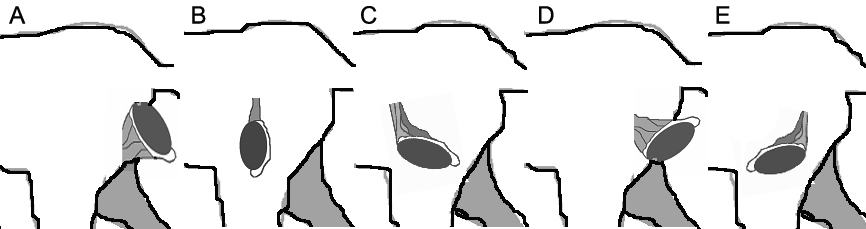 Bulbus glandis ve pars longa glandis hangi hayvana ait penis’in anatomik  oluşumlarındandır?
 a) Equidae                 b) Büyük ruminant       
c) Küçük ruminant    d) Carnivora           e) Sus
Aşağıdakilerden hangisi funiculus spermaticus adlı yapının kapsadığı anatomik oluşumlardan biri değildir?
   a) Plexus pampiniformis     b)Ductus deferens    
   c) N.spematicus’un dalları    d) M.cremaster    e)Tunica dartos
İnekte, canalis cervicis uteri hakkında aşağıda verilen özelliklerden hangisi yanlıştır? 
       a) Halka şeklinde kıvrımları vardır.  
       b) Yaklaşık 3 cm çapındadır. 
       c) Zikzaklı bir görünüme sahiptir.    
       d) Uzunluğu 10 cm’dir. 
       e) Suni tohumlamaya izin vermez.
Huni şeklinde genişlemiş ovarium’a dönük tuba uterina bölümüne infundibulum adı verilir. Bu kısımda yer alan ipliksi çıkıntılara ne ad verilir?
    a) Ostium abdominale tubae  
    b)Ampulla tubaec) Infundibulum
    d) Fimbria ovarica   
    e) isthmus tubae
Ovulasyon’dan zigot’un oluşmasına kadar yumurtanın izlediği yol hangi şıkta doğru olarak verilmiştir? 
a) Ovarium – salpinx – ostium uterinum tubae – uterus 
b) Ovarium – tuba uterina – canalis cervicis – ostium uterinum tubae 
c) Ovarium – canalis cervicis – salpinx – ostium uterinum tubae 
d) Canalis cervicis – ovarium – ostium uterinum tubae – tuba uterina
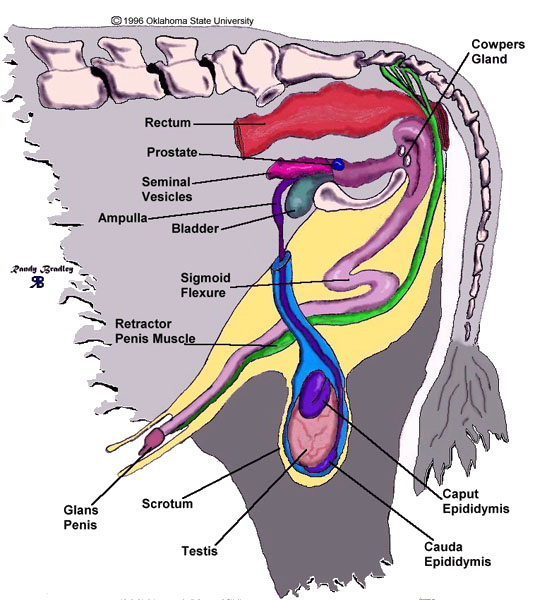 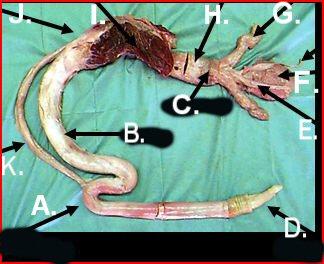 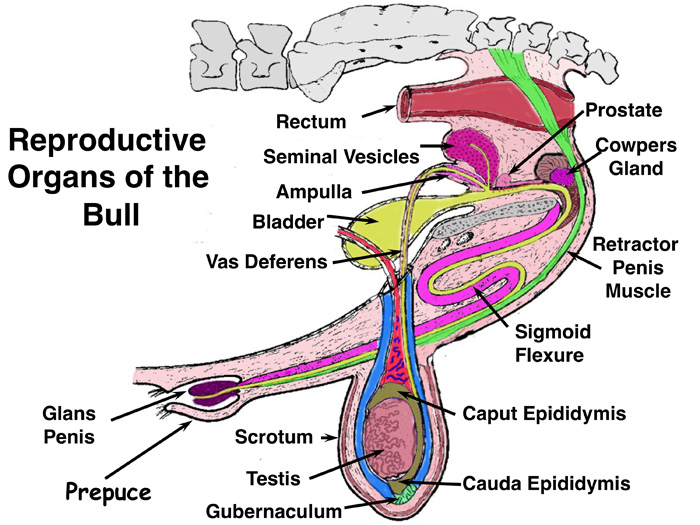 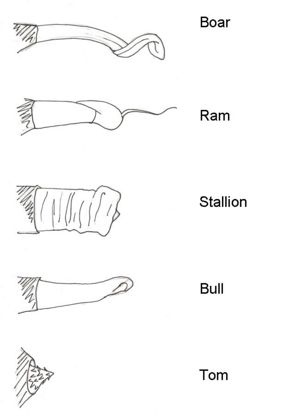 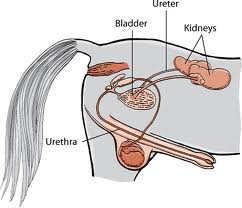 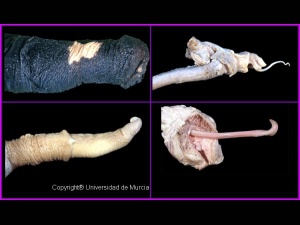 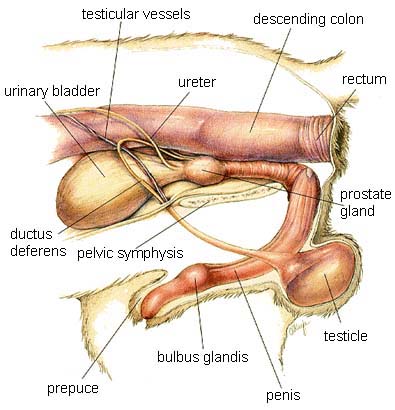 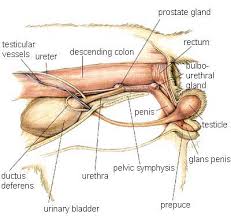 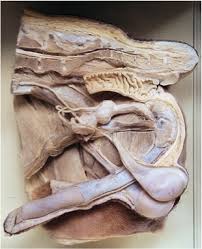 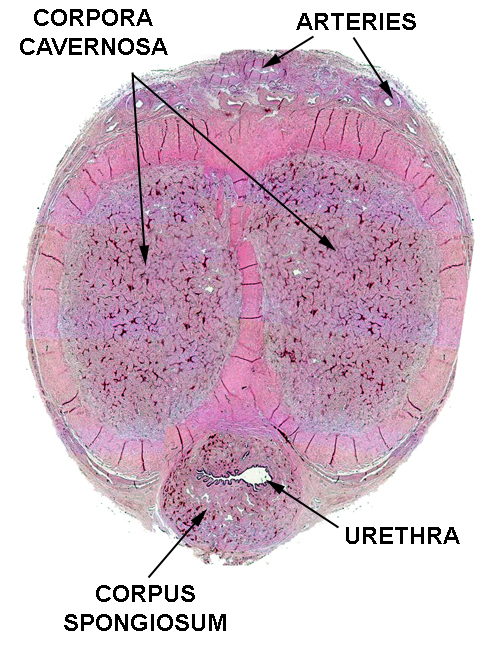 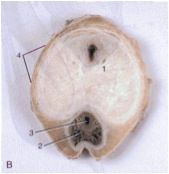 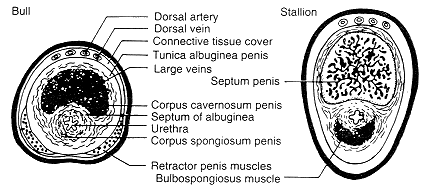 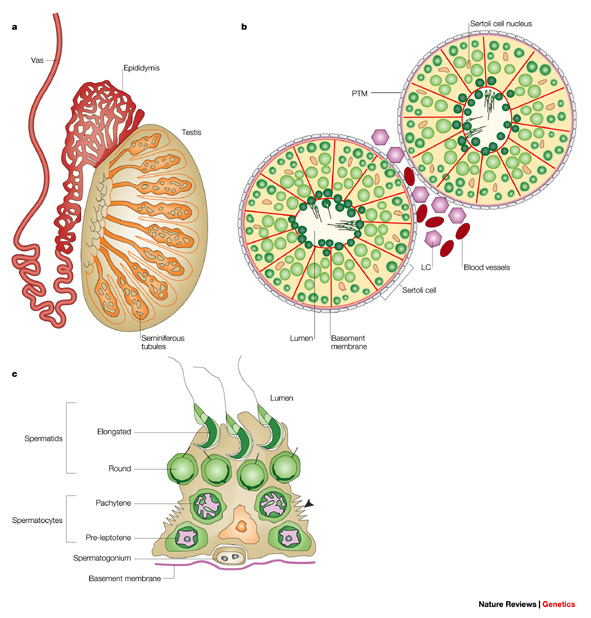 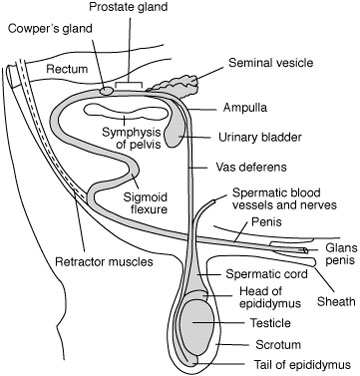 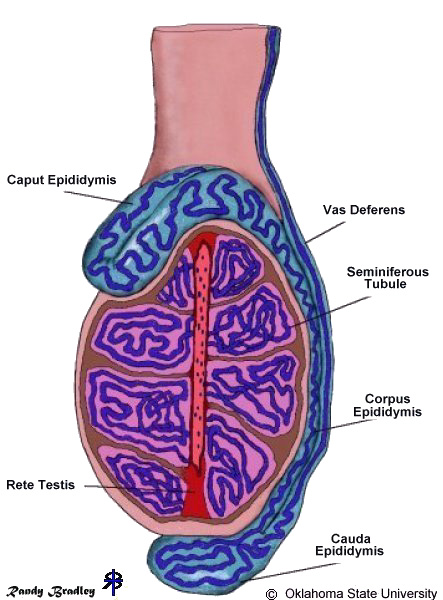 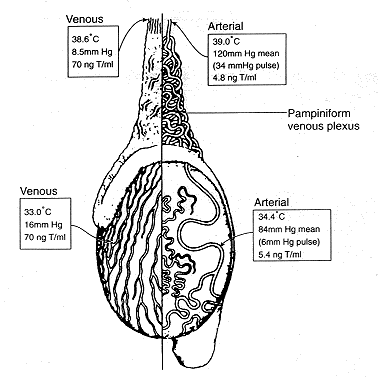 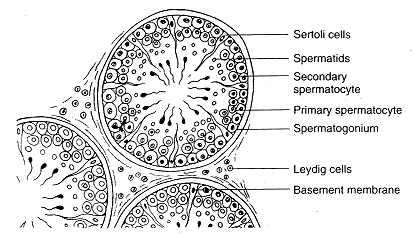 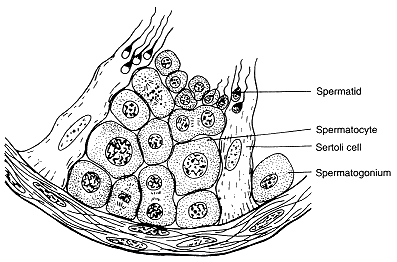 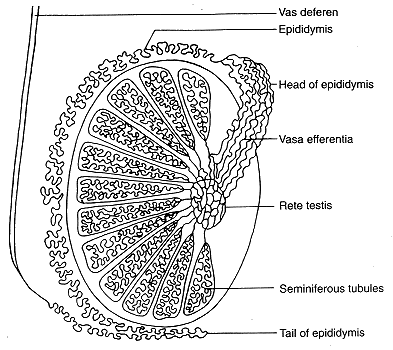 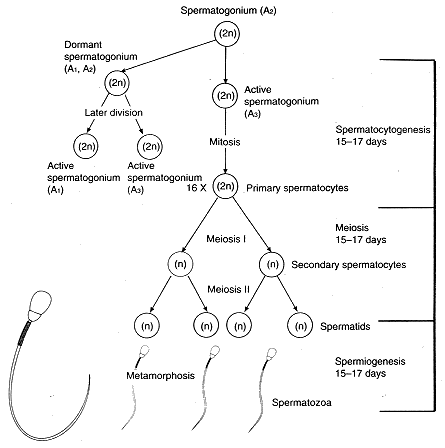 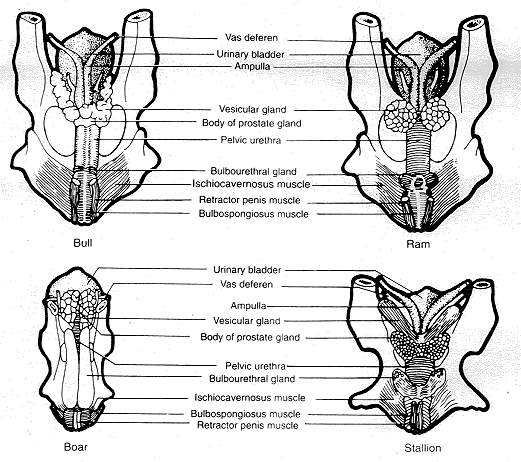 - *Ram and Buck have disseminate part of prostate gland only
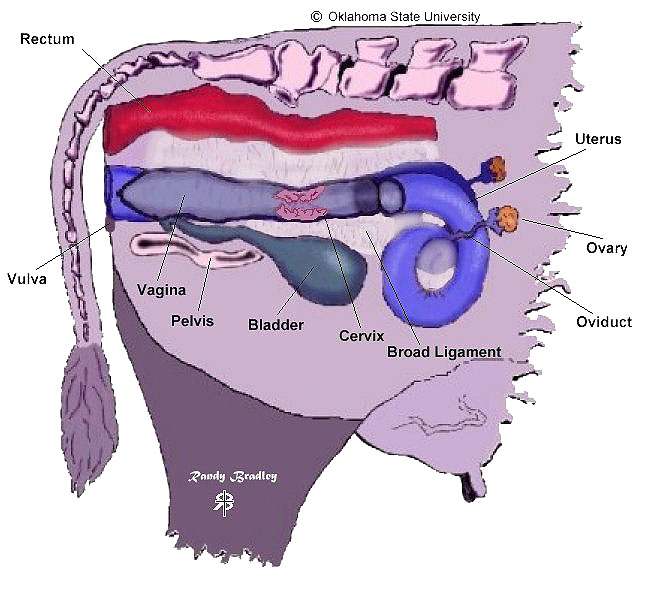 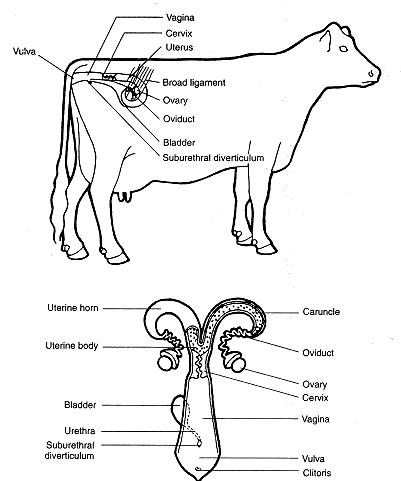 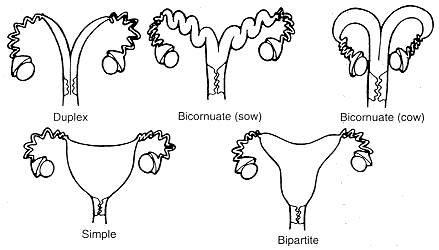 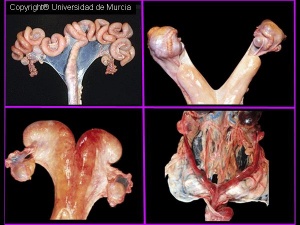 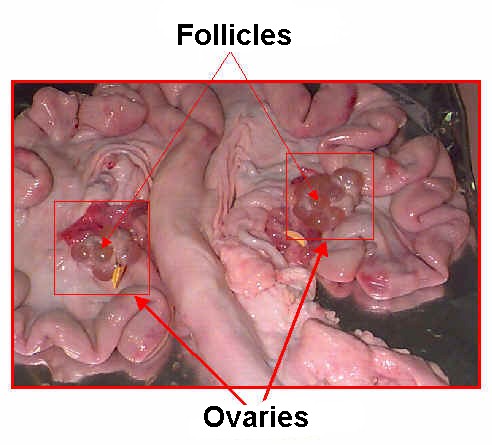 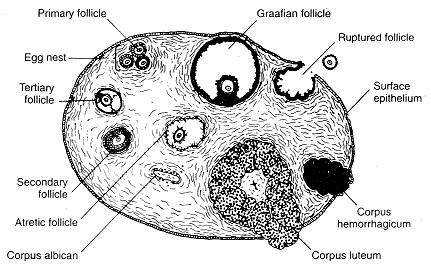 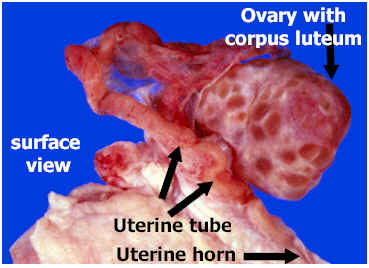 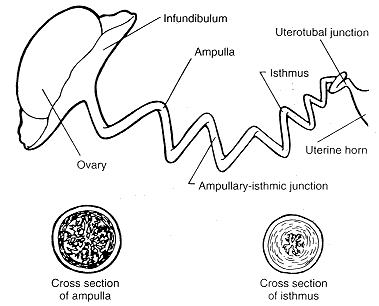 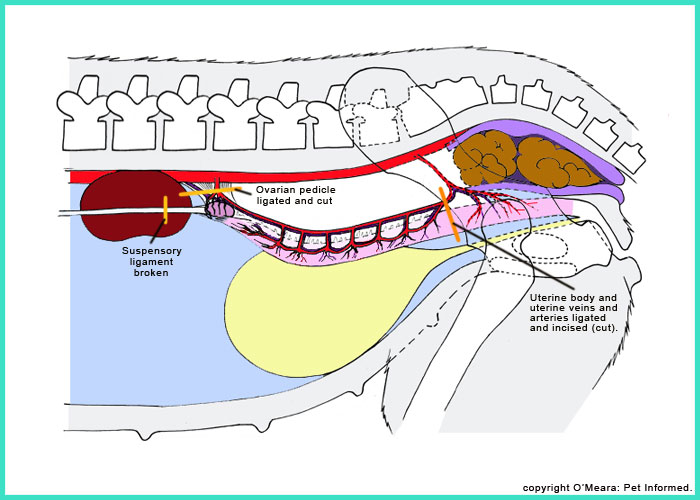 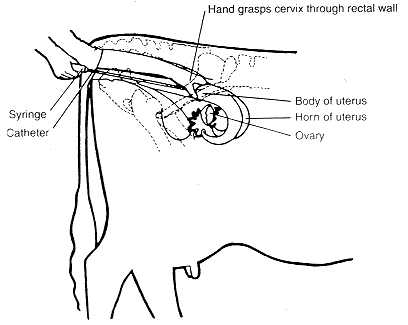 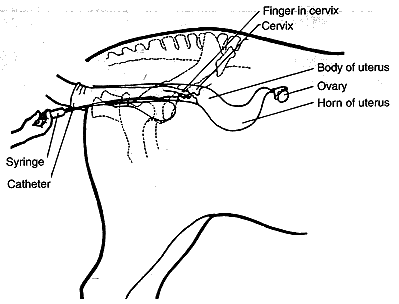